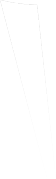 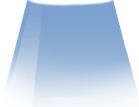 PPT 3D绘图实例
PPT 3D绘图实例
环糊精
纯PPT个人绘制，可编辑
PPT 3D 绘图实例
N
S
N
S
PPT 3D 绘图实例
50
50
50
40
40
40
30
30
30
20
20
20
10
10
10
PPT 3D 绘图实例
纯PPT个人绘制，可编辑
PPT 3D 绘图实例
纯PPT个人绘制，可编辑
PPT 3D绘图实例
纯PPT个人绘制，可编辑
PPT 3D绘图实例
纯PPT个人绘制，可编辑
PPT 2.5D 绘图实例
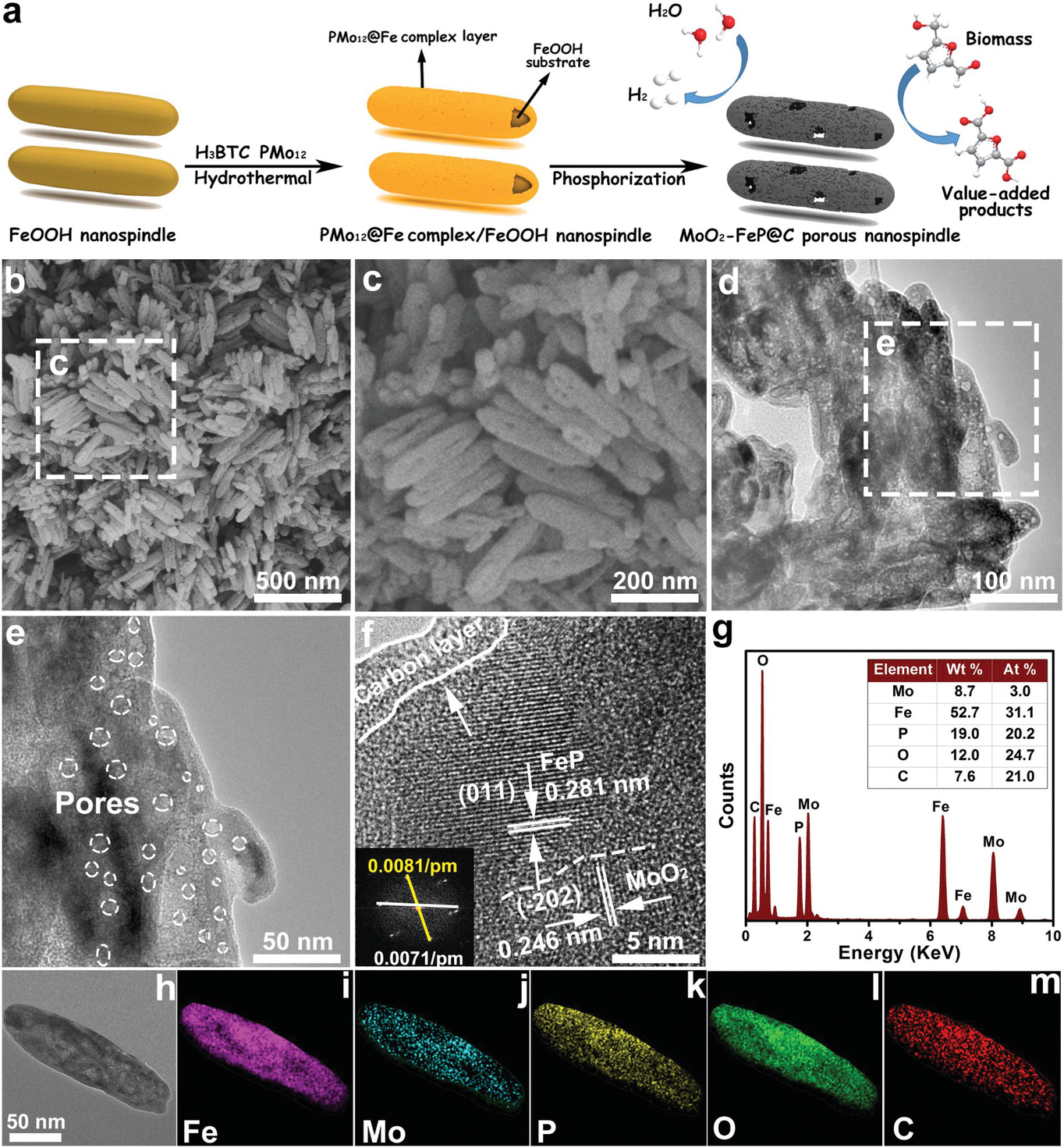 纯PPT个人绘制，可编辑
伪三维:右键编辑顶点
伪三维:右键编辑顶点
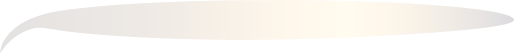 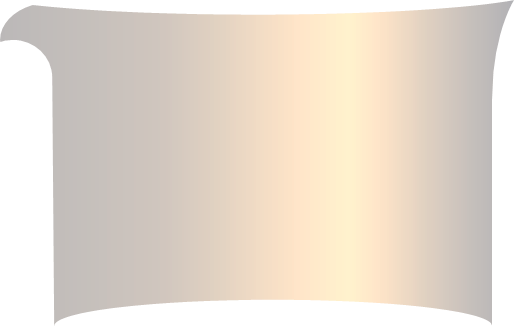 500
500ml
350
400
300
300
250
200
200
100
150
100
50
伪三维:右键编辑顶点
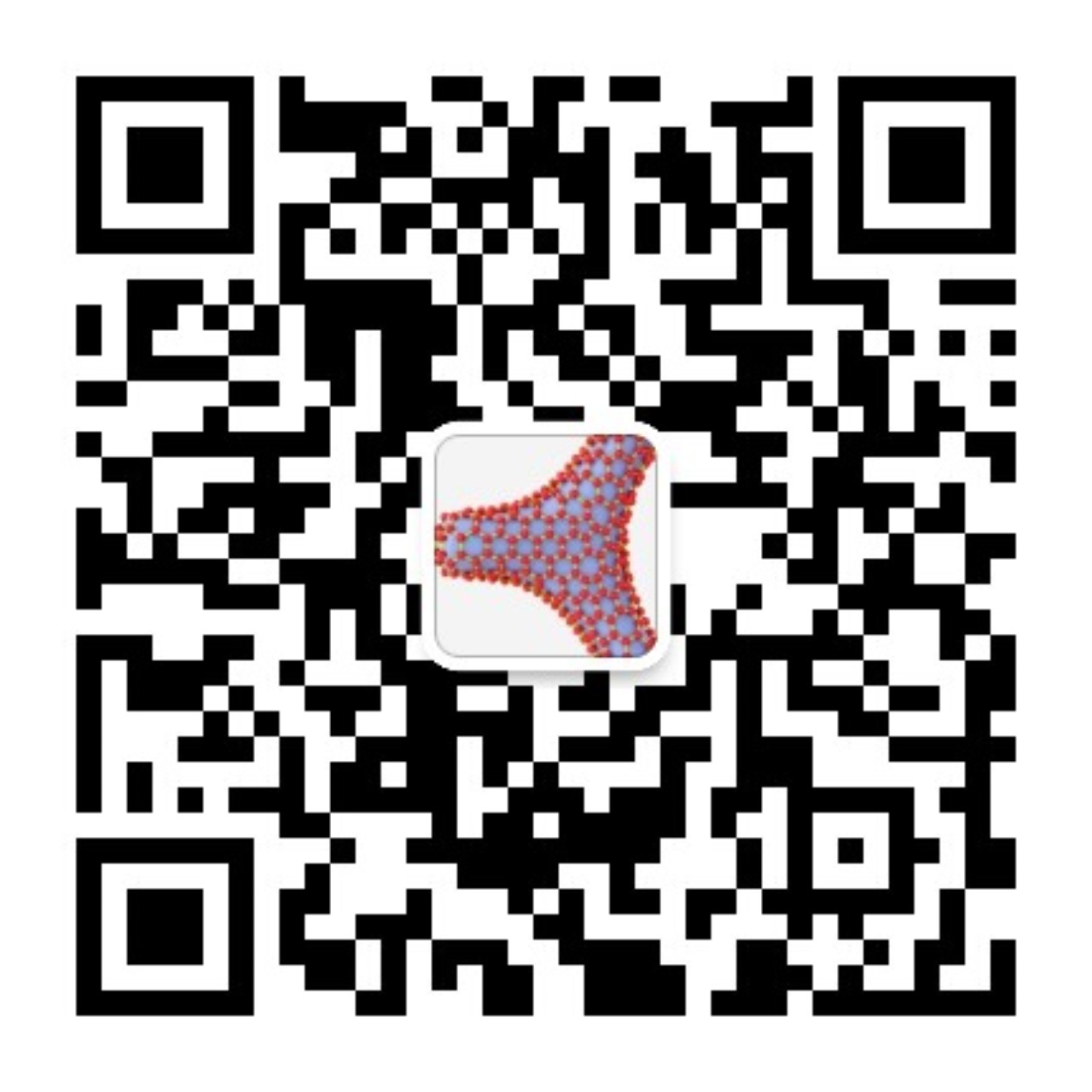 扫描二维码
关注我们
微信号: xiaomashao2018 
哔哩哔哩：伊曼如歌